Sexually transmitted infections among youth in Zimbabwe – findings from STICH
Dr Chido Dziva Chikwari 
Assistant Professor 
London School of Hygiene and Tropical Medicine 
Biomedical Research and Training Institute
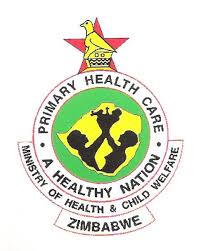 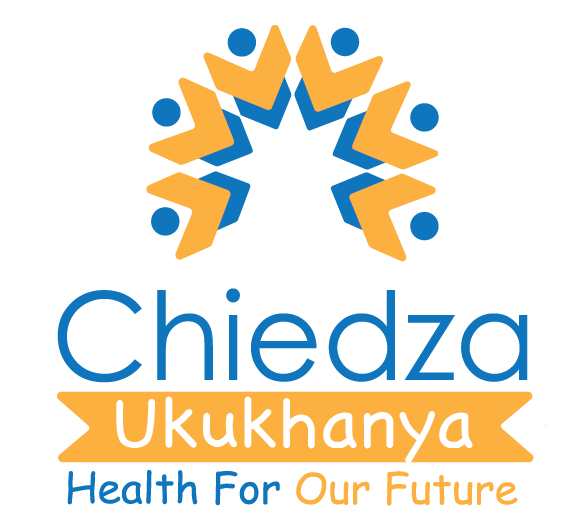 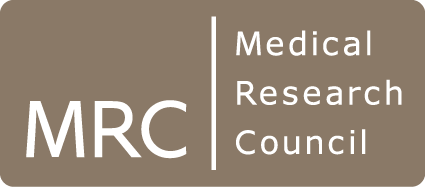 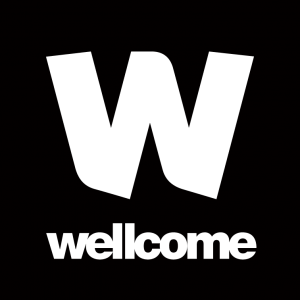 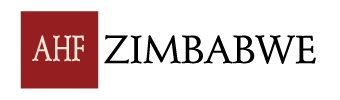 [Speaker Notes: Add MRC and welcome logo and CHIEDZA logo]
Background
In 2020, more than 370 million new STIs acquired globally 
	(>1 million/daily)

Syndromic management ineffective

Youth at high risk of STIs when compared to adults
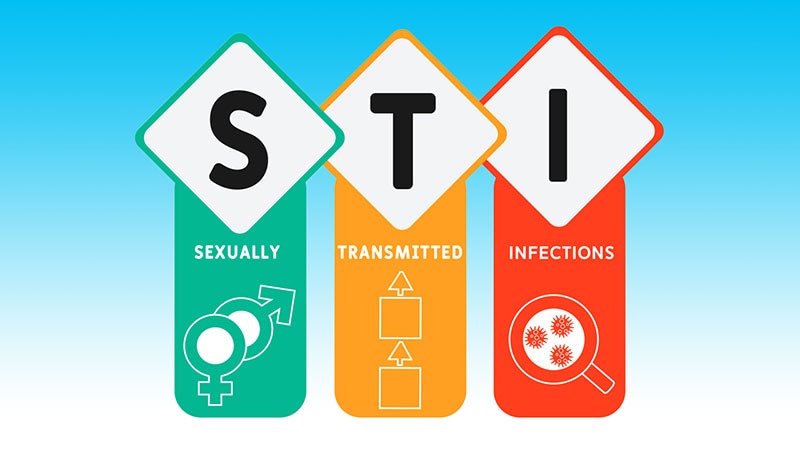 STIs in CHIEDZA – STICH
To investigate the impact of providing community-based STI testing and comprehensive STI management on population prevalence of STIs among youth

Methods 
GT/NG testing on GeneXpert – results and follow up in 1 week 
TV testing (females) using OSUM test – same day results
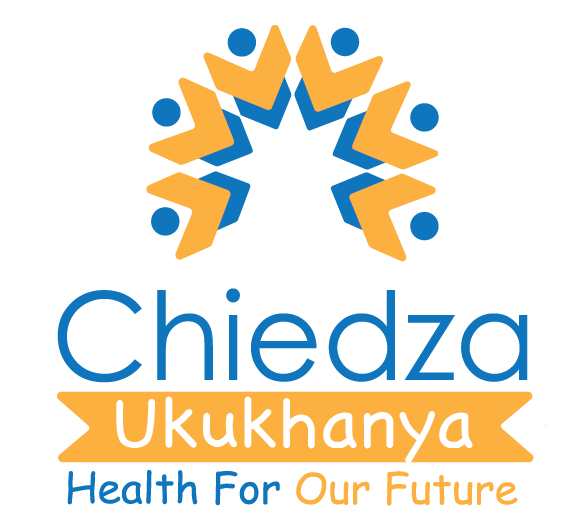 Formative work – Pilot study
Key findings
33% uptake 
Barriers:
Stigma
Confidentiality concerns 
Lack of information
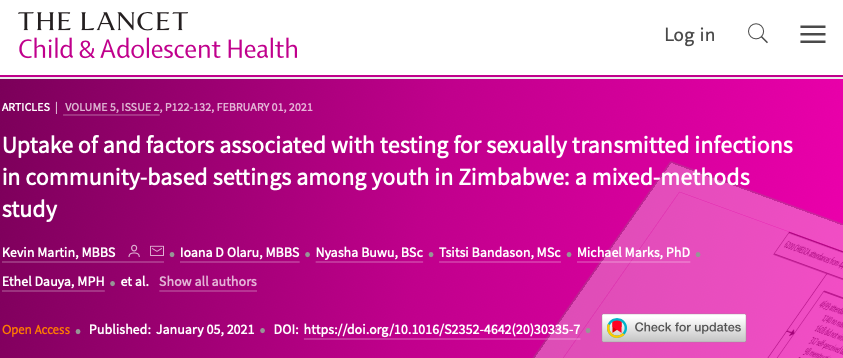 [Speaker Notes: Lancet paper take home points included:
A chlamydia/gonorrhoea prevalence in women of 18.2% (15.9% CT, 3.3% NG)
Out of 218 women with CT or NG, only five received syndromic management
Barriers to testing included stigma and misperceptions surrounding testing, and uptake improved with time]
Formative work – Community testing
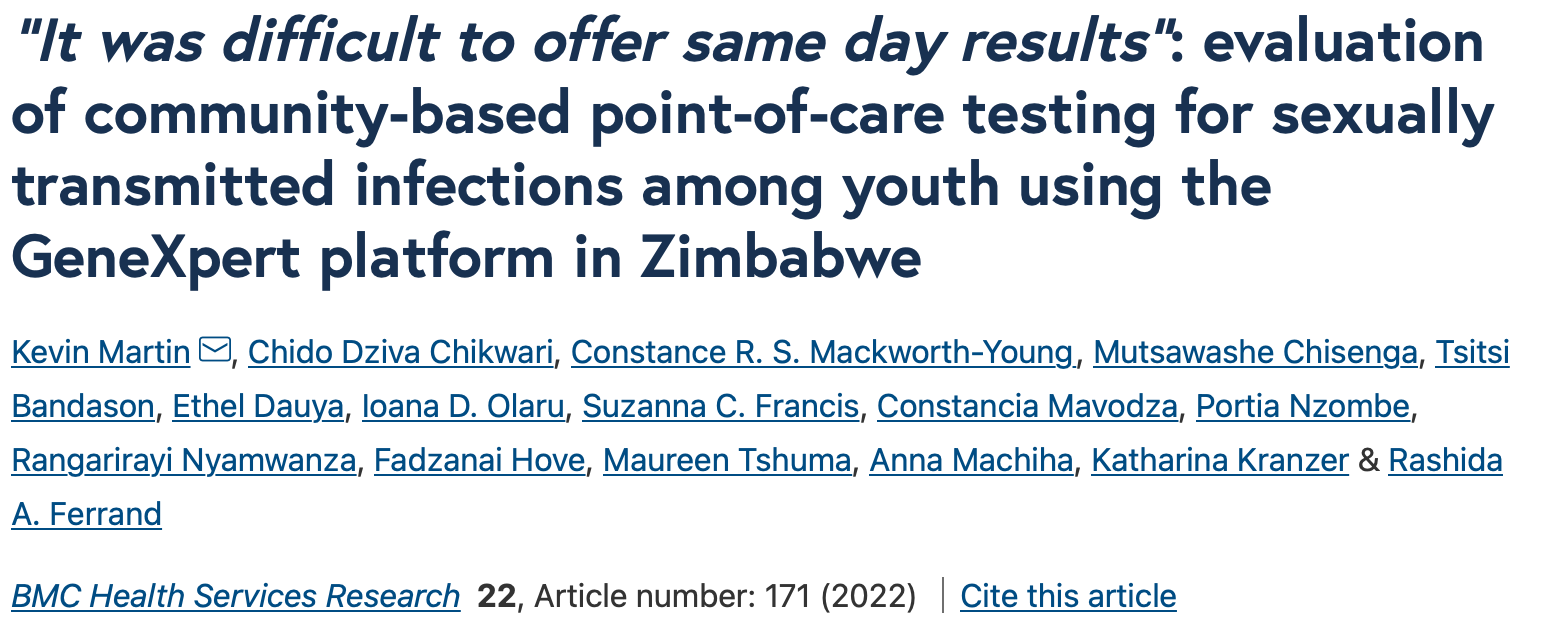 Key findings
On-site GeneXpert feasible
Barriers:
Limitations of device
Erratic power supply
Provider buy-in
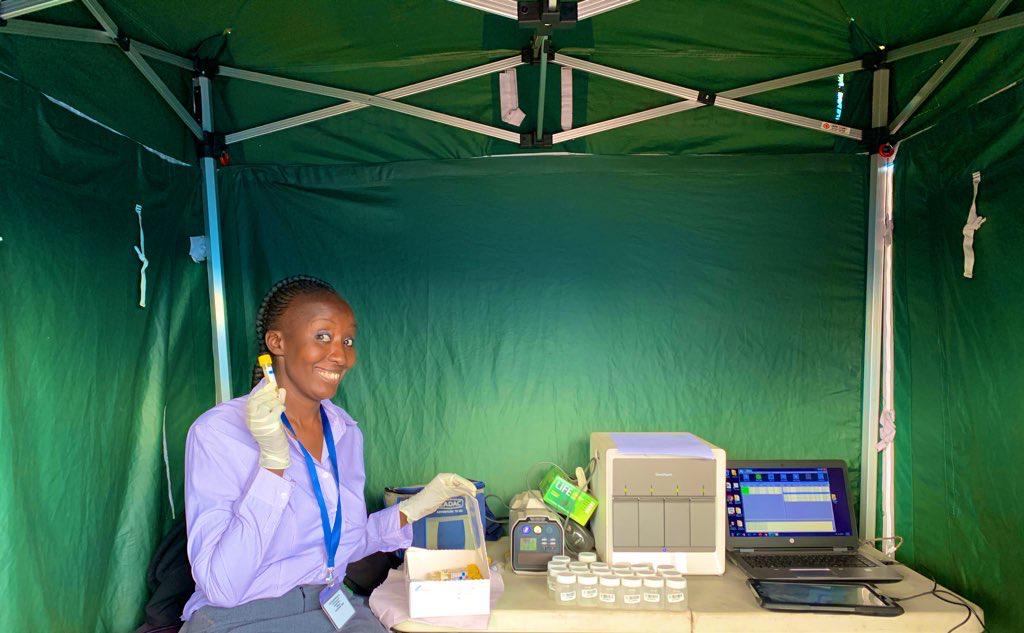 [Speaker Notes: BMC paper:
Showed a high prevalence of chlamydia/gonorrhoea of 19.9%
Importantly, demonstrated the feasibility of implementing on-site testing in a difficult operational environment with intermittent electricity supply, non-laboratory staff and in youth, who are a population that have historically faced significant barriers to accessing healthcare
Some of the findings have informed this project proposal, such as the need to use a four-module GeneXpert machine to maintain necessary throughput, and addressing power supply issues]
Formative work – Screening tool
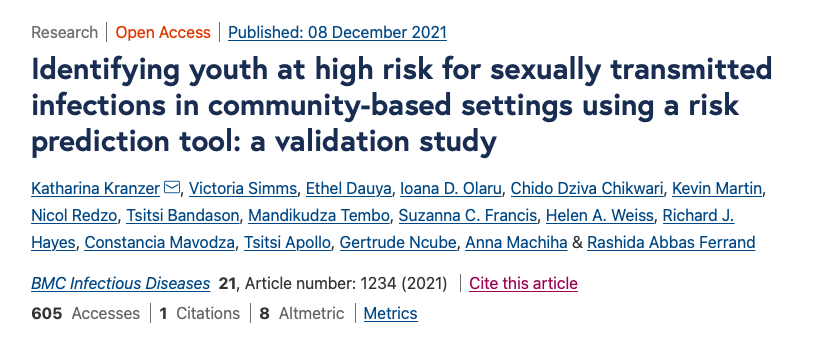 Key findings 
STIs prevalence even among clients with the lowest possible STI risk was high
Youth who reported that they had never had sex – 5.9% prevalence 
Youth who reported one lifetime sexual partner – 13.9% prevalence
STICH intervention delivery
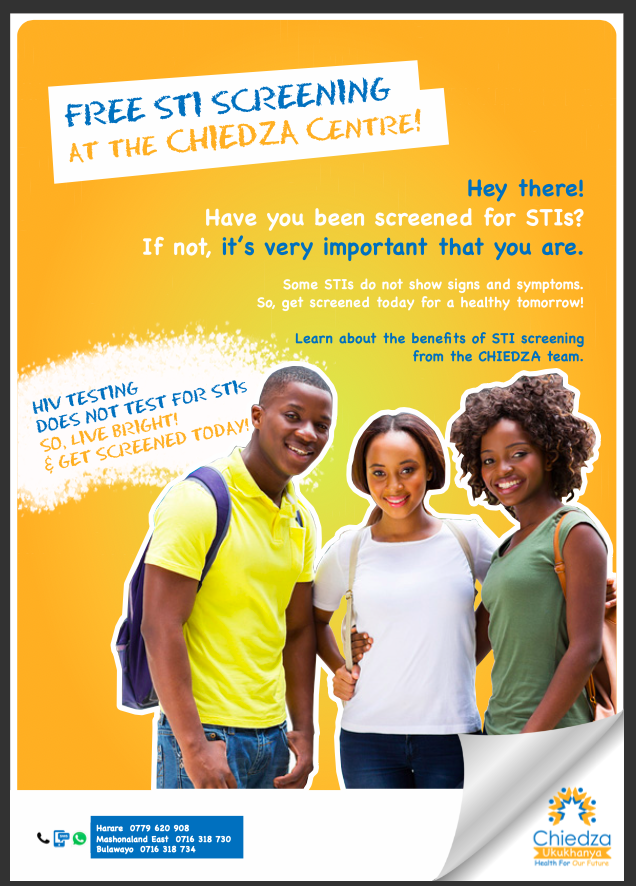 Community based unselected STI testing  
CT/NG testing off site – laboratory 
Intense and ongoing staff training 
Information material for participants
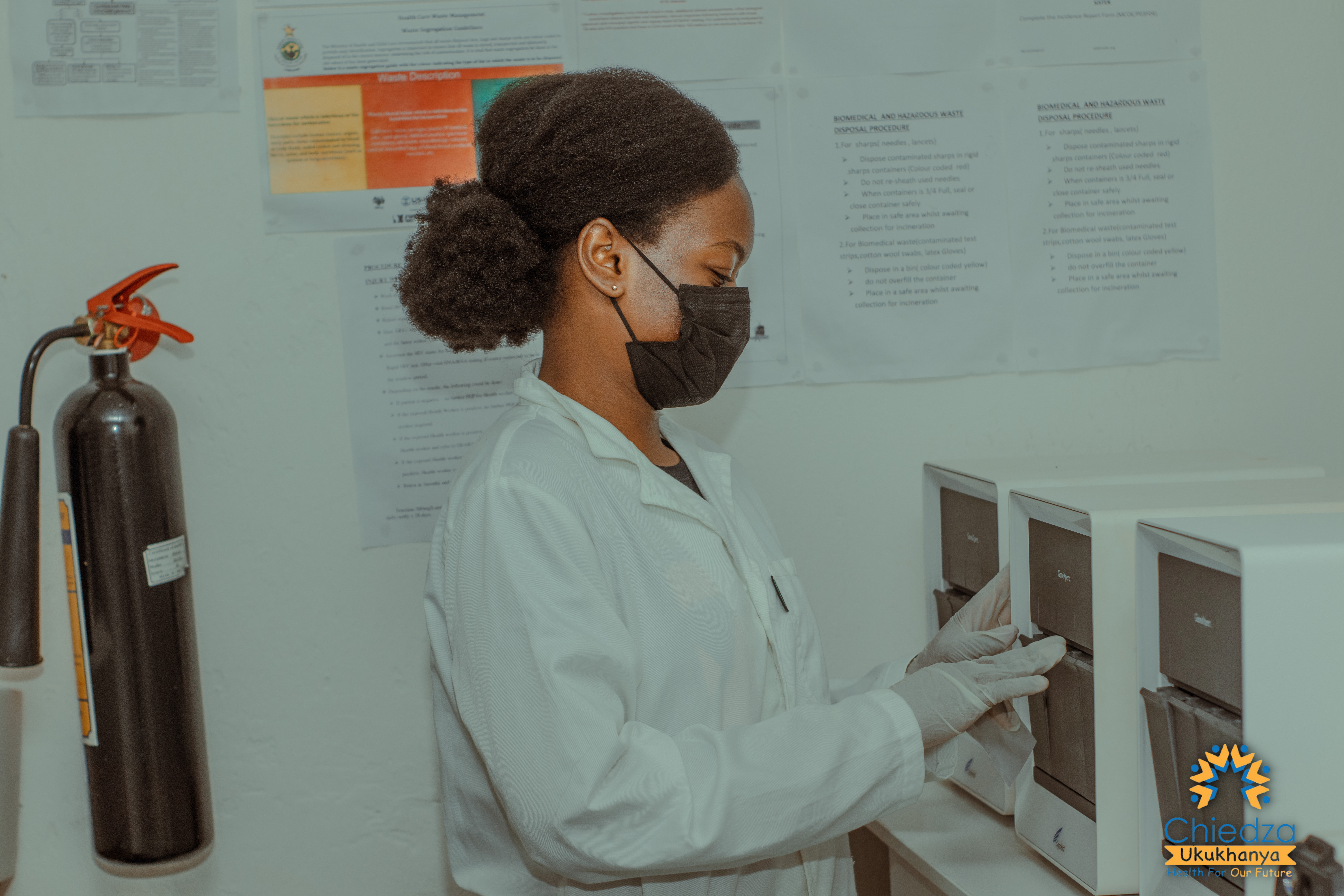 Testing uptake
TV testing (females)
CT/NG testing
Eligible visits
10997
Eligible visits
7851
Not tested
1355
Not tested 
1878
Total tests
9119 (82.9%)
Total tests
6496 (82.7%)
Prevalence
Syndromic STI management in CHIEDZA 
4% (1044/26105)
Treatment uptake
444 TV positive females 440 (99.1%) treated 
1348 CT/NG positive tests  849 (63.0%) treated 
Main reasons for not taking up treatment – no phone, number not reachable
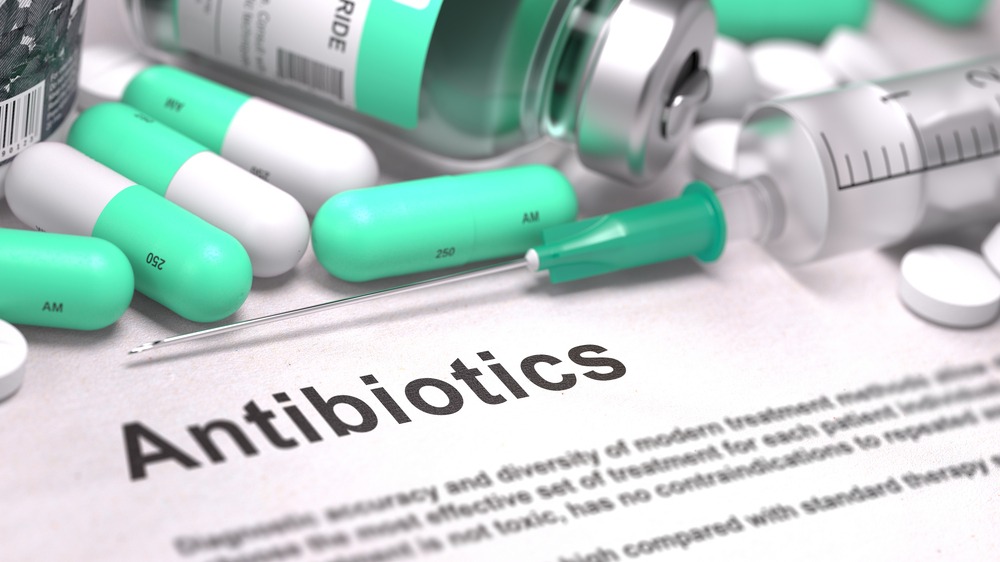 Prevalence survey - Harare
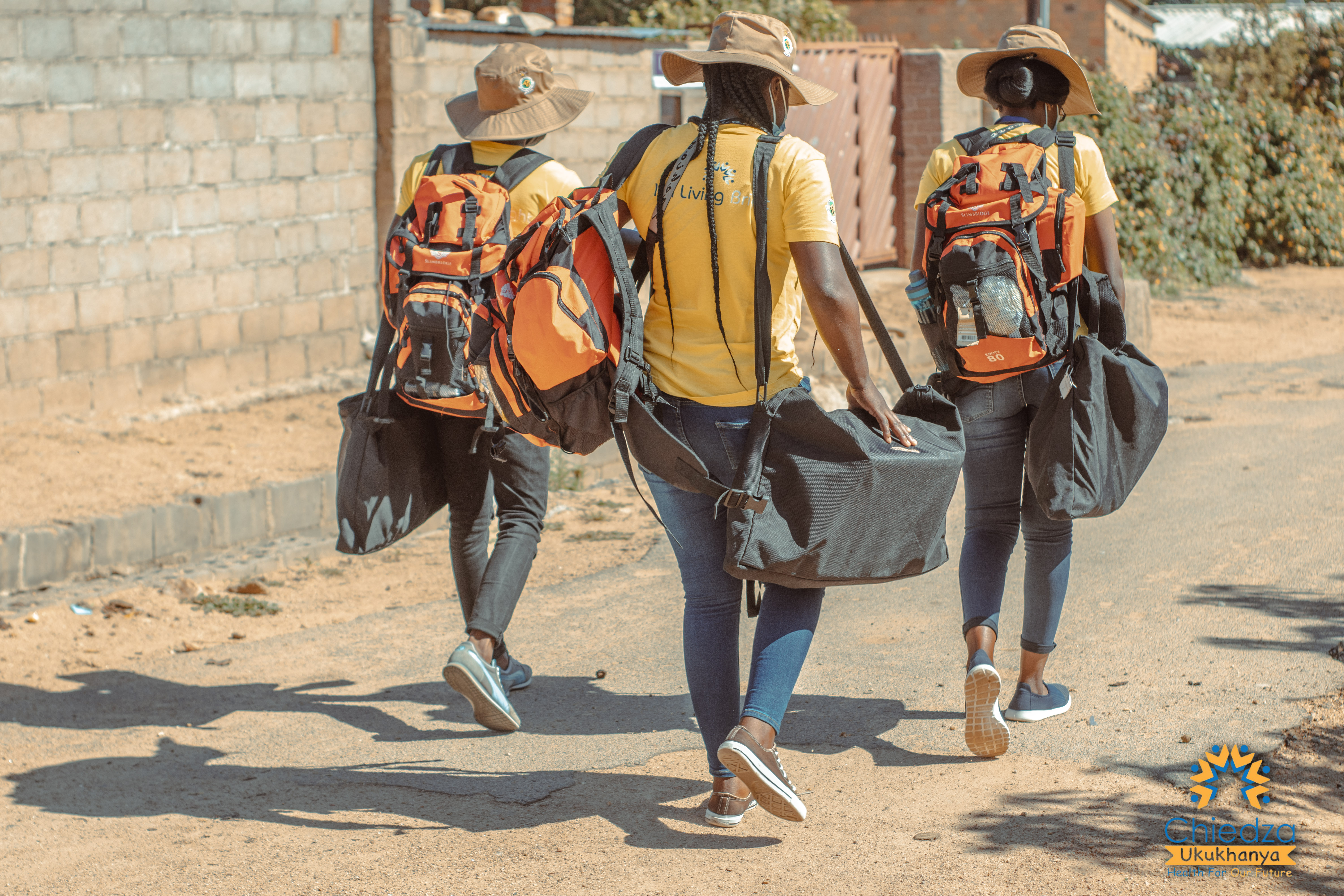 Community prevalence - CT/NG/TV 
Participants aged 18-24 years 
Intervention and control clusters
Discussion
High prevalence of asymptomatic STIs -> females & youth living with HIV 
High uptake of community based STI testing 
Treatment uptake lower if participants must return for treatment 
Impact on population prevalence of STIs? Partner notification? 
What’s next?
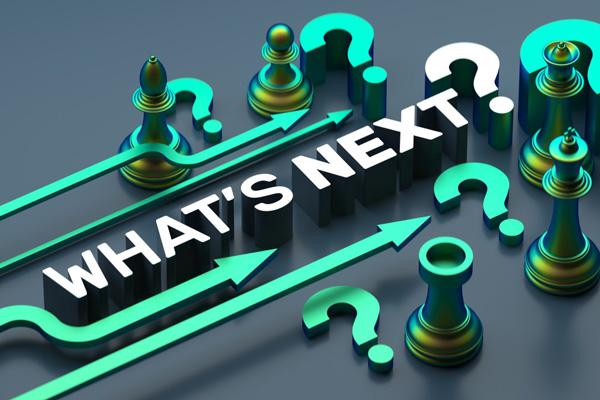 The PSYH study
A pilot study to evaluate the STI management cascade for youth (16-24 years) living with HIV and accessing treatment at Mpilo Hospital
Methods 
CT/NG and TV (females) testing and treatment at HIV clinic 
Key findings 
Testing uptake 75.2%
300 participants recruited  46 (15.3%) tested positive for at least one STI 
Treatment uptake 80.4%
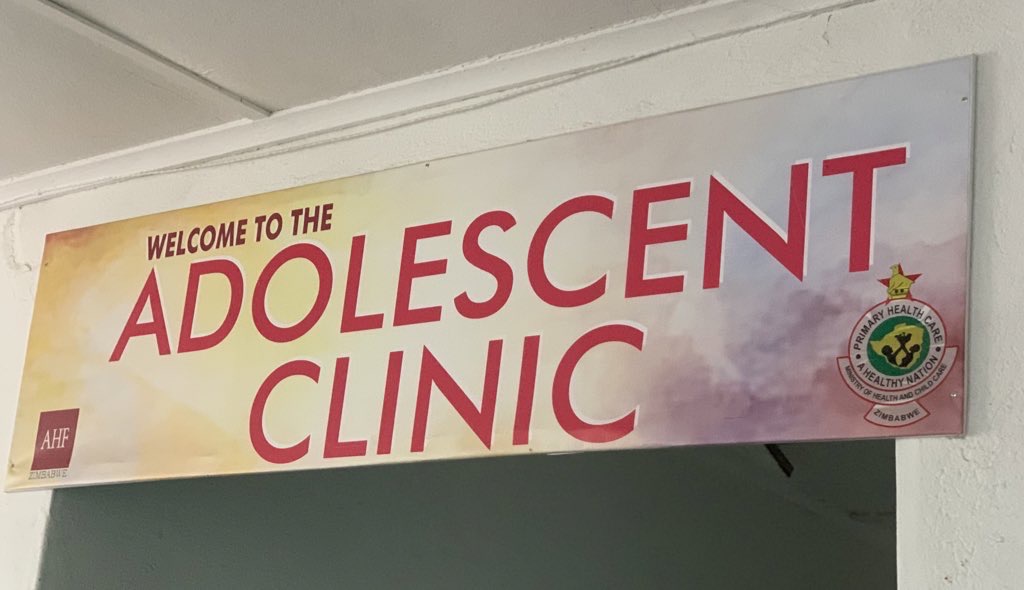 Thank you
Rashida Ferrand, Katharina Kranzer, Suzanna Francis,  Ethel Dauya, Lovemore Sigwadhi, Tsitsi Bandason, Primrose Musiyandaka, Tinashe Mwaturura  
MoHCC 
BRTI 
AIDS Healthcare Foundation – Mpilo 
OPHID
Cepheid
Wellcome Trust & MRC 
CHIEDZA Teams
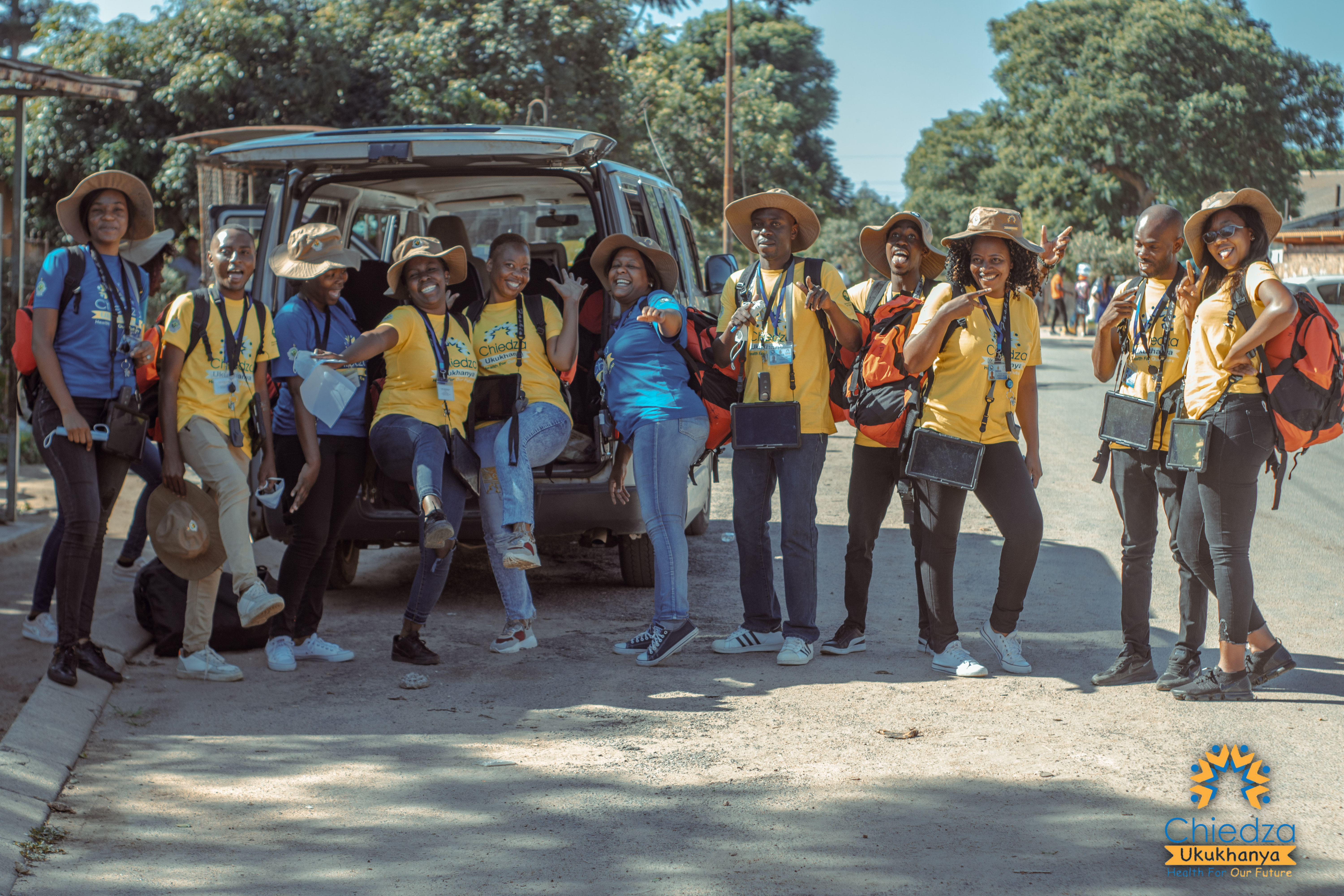